P3 Lessen Vrijetijd
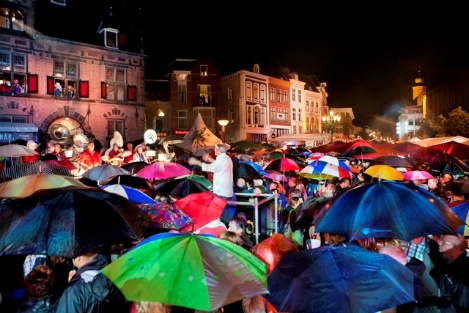 Les 1 Intro LA en gebied verkennen

Les 2 Inrichting en slecht weer plan

Les 3 Social media, pers, Customer Journey  & Evenementorganisatie
Planning
Week 6: Calamiteitenplan
Week 7: Excursie
Week 8: Herhalingsles
Week 9: Kennistoets en afronding periode
Week 10: Geen lessen/ excursie
Week 1: Intro LA1 en wijk in
Week 2: Calamiteiten (plan)
Week 3: Customer journey  
Social media  en pers + Evenementenorganisatie  
Week 4: Presentatie wijk
Week 5: Sociale context / community en 
Vergunningen en verzekeringen
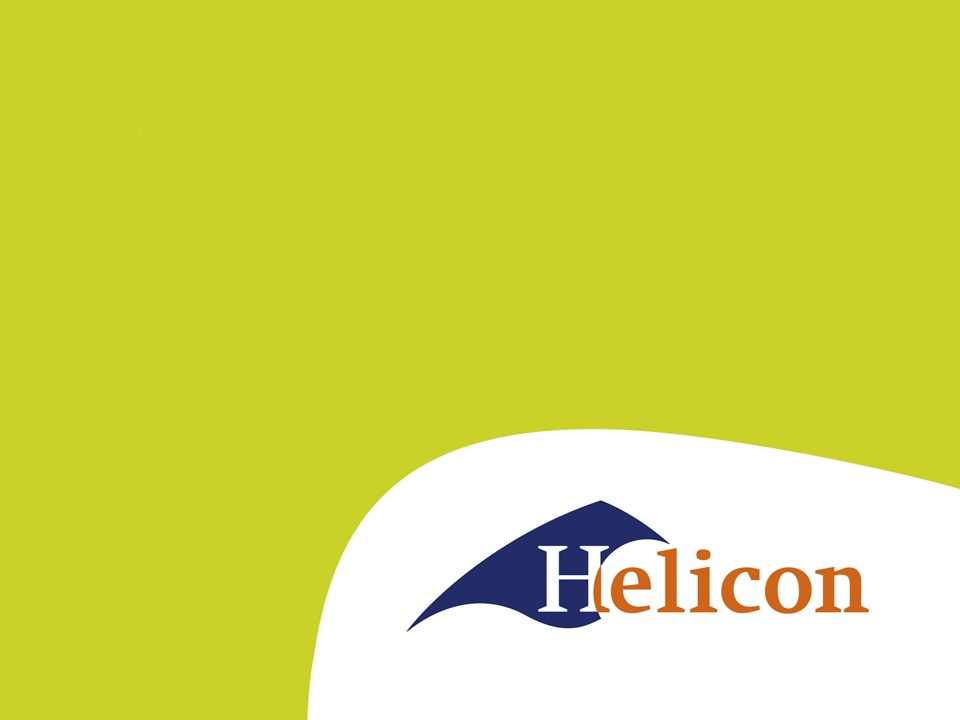 Presentatie social media en pers
+ Customer journey
Leerdoel
Aan het eind van deze les kun je:

Je uitleggen waarom je als vrijetijdsmanager verstand moet hebben van social media  en pers
Geschikte kanalen kiezen voor jullie evenement
Geschikte momenten bepalen voor jullie doelgroep
Goede voorbeelden van social media gebruik en inzet van pers aangeven
Lesopbouw
Wat is het?
Nut en noodzaak
In de aanloop naar een evenement
Social media
Voorbeelden
Social media & pers
Soms is een event pas geslaagd als je ermee in de media komt. 
Kopen
Word-of-mouth
[Speaker Notes: Mond tot mond reclame]
In de aanloop naar een evenement
Print media
Radio
Tv
Krant
In de aanloop naar een evenement, social media
Website
Registratiemodule
Informatie 
Buzz creëren
Interactie met doelgroep
Foto`s, video`s delen
Twitter
Hashtag
[Speaker Notes: Twitter: max 140 tekens, korte boodschap. Community voeden: community manager
Hashtag: 	kort, afkortingen
	Herkenbaar, je netwerk ontdekt je evenement
	Logisch. Misschien gebruiken mensen al een hashtag voor je evenement. Community manager bepaald. 
	Uniek, gebruikt iemand je hashtag al?
	Duurzaam, uniek maken door jaartal bijv maar bevordert de duurzaamheid niet. Doelgroep communiceert hele jaar hopelijk
Spontane, authentiek, echte berichten. 
Live twitteren, twitterwall. Nadeel open en bloot ieders mening. Geen censuur. Beantwoord ze correct en speel er op in.]
In de aanloop naar een evenement, social media
Linkedin
Facebook
Pinterest 
Instagram
Snapchat
Etc.
[Speaker Notes: Linkedin: zakelijk. Ook advertenties b2b geschikt. 
Facebook: plannen, zorg voor overzicht in bijv. excel. Statistieken kun je bekijken. Datum van een evenement op facebook aanpassen voor het einde van het evenement, automatisch op gaan voor volgend evenement.
Pinterest, snapchat, instagram: heel visueel]
In de aanloop naar een evenement, social media
Youtube

Livestreaming 

Google
Analytics
SEA
SEO
[Speaker Notes: Youtube: steeds meer advertenties. Product instructies. Vlogs. Betaald worden om te testen

Livestreaming: ook als je er niet bij bent, het evenement beleven. Virtueel meebeleven. Doelgroep verspreid, organisatorisch onmogelijk ze bij elkaar te krijgen. Zelf interactie is mogelijk, vragen laten stellen. Organisatoren van internationaal congres paniek,  vliegtuig neerstortte met de Poolse president + vulkaan uitbarsting Ijsland, hele evenement virtueel gemaakt. 

Google: Analytics: hou vaak je website bezocht, hoe lang, waar vandaan, hoe lang. 3 min. Is al heel lang. Bounce: direct verlaten
Search engine advertising. Google adwords
Search engine optimalization: goed vindbaar maken voor google]
Voorbeelden
https://www.youtube.com/watch?v=pqHWAE8GDEk
http://www.marketingfacts.nl/berichten/de-6-beste-eventmarketing-voorbeelden-van-europa
Voorbeelden
[Speaker Notes: Inhakers]
Voorbeelden
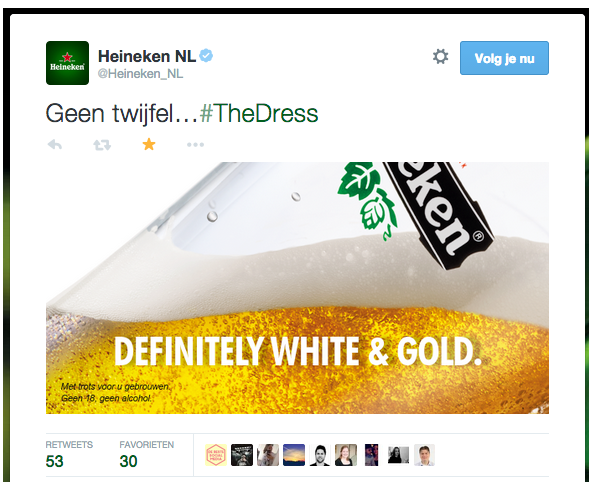 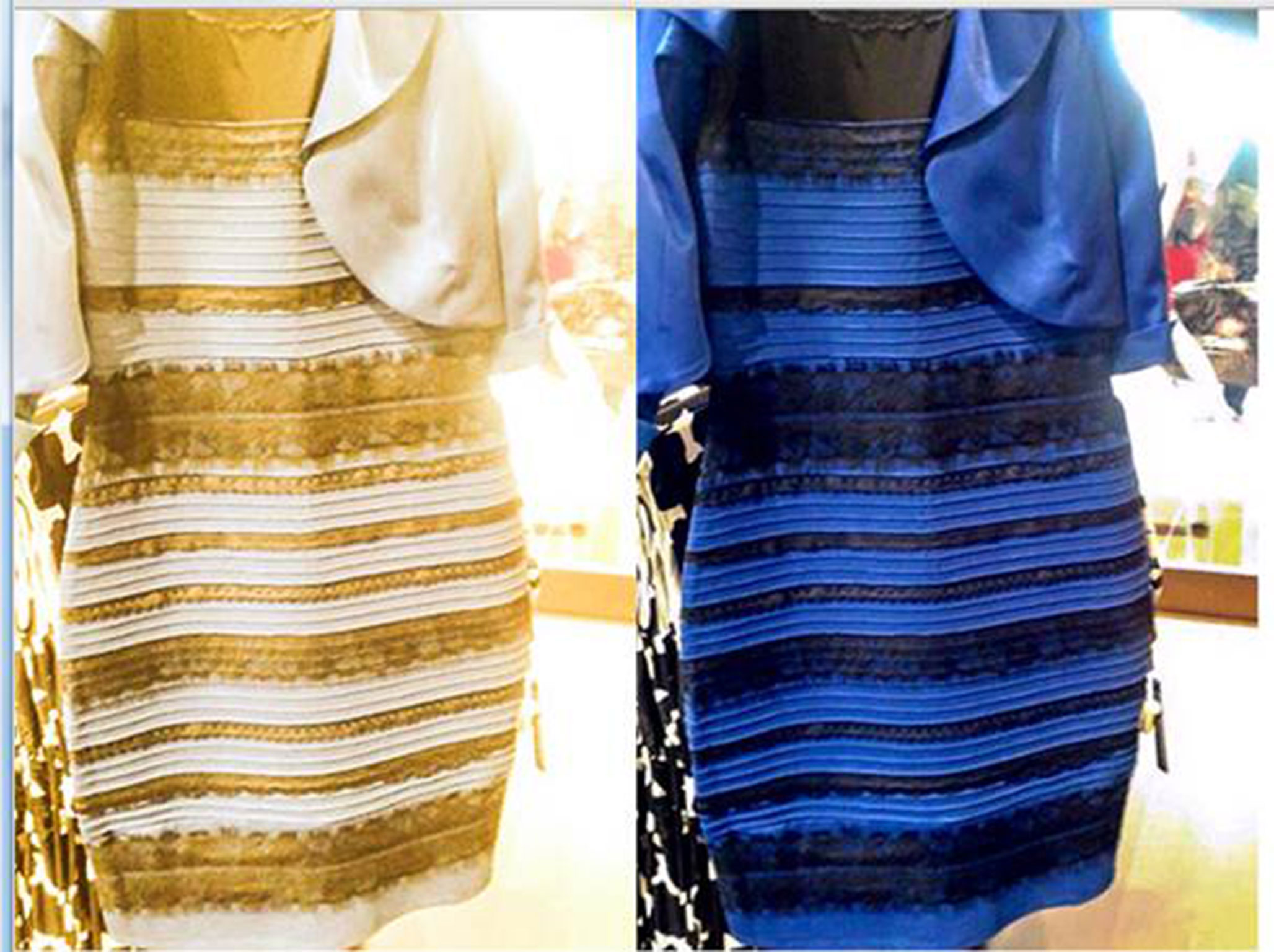 Do`s en don`ts
+ Creatief
+ Relevant
+ Grappig
+ Interactie met je publiek

- Oproepen tot spam, delen
- Copycat zijn
- Onderschatten van je doelgroep
[Speaker Notes: Facebook nog steeds illegaal om like en winacties te doen]
Pers
Persbericht
Actueel, afwijkend, vernieuwend, groots, impact, betrouwbaar, autoriteit
Rechtstreeks in de mail, niet in de bijlage
Niet in de onderwerpregel persbericht
CC BCC
Advertorial
Lokale kranten, tijdschriften, plaatselijke suffertje
[Speaker Notes: Fijn als je pers kunt betrekken. Verwacht je problemen of ga je vertrouwelijke info delen dan liever niet. 
Uitnodigen verschillende pers of bloggers, breder speelveld. Selectieve aanpak bepaalde journalisten een primeur geven. Journalisten werken met strakke deadlines dus maak het ze makkelijk. Persbericht schrijven
Advertorial: betaalde reclameboodschap vermomd als gewoon artikel, volledige controle over boodschap]
Leerdoel
Aan het eind van deze les kun je:

Je uitleggen waarom je als vrijetijdsmanager verstand moet hebben van social media  en pers
Geschikte kanalen kiezen voor jullie evenement
Geschikte momenten bepalen voor jullie doelgroep
Goede voorbeelden van social media gebruik en inzet van pers aangeven
Customer Journey
Customer Journey:

De ‘reis’ die de bezoeker maakt begint al lang voor dat hij het evenementen terrein betreedt. Dit is zeker het geval bij evenementen die al vaker gegeven zijn. Hier begint het met de ervaringen, bijvoorbeeld van eerdere bezoekers  (NB Persoonlijke Context)
 
Voorbeeld 1
https://www.makerstreet.nl/dt_portfolios/rai-customer-journey-excellence/
 
 
 
Voorbeeld 2 (doorskippen naar sheet 15)
https://www.slideshare.net/HolgerFriesz/the-customer-journey-in-the-event-industry-focus-on-delegates-and-exhibitors
Customer Journey
Opdracht:

Maak de Customer Journey van jouw activiteit
Theorie: ‘Zo organiseer je een event’ van Roel Grit
‘Het organiseren van een evenement is een enorme uitdaging. Aan het organiseren kun je veel plezier beleven en het geeft ook voldoening als het event een succes is en iedereen tevreden is.’

Jaarlijks zeer veel uiteenlopende evenementen georganiseerd,
Verschillende redenen: commercieel doel, op de voorgrond willen plaatsen, organisatie levend willen houden of cultuur en kennis te verspreiden.
Soorten events: indelen in doel, winstoogmerk, interne of externe opdrachtgever, besloten of een publieksevenement en naar grootte. (blz 9)
Jij als organisator
Welke competenties heb je nodig als eventorganisator?
Ben jij competent genoeg als eventorganisator?
Inkijkexemplaar!
https://www.managementboek.nl/code/inkijkexemplaar/9789001868796/zo-organiseer-je-een-event-roel-grit.pdf 
Zoeken en bewaren in mapje om door te lezen voor je opdracht.
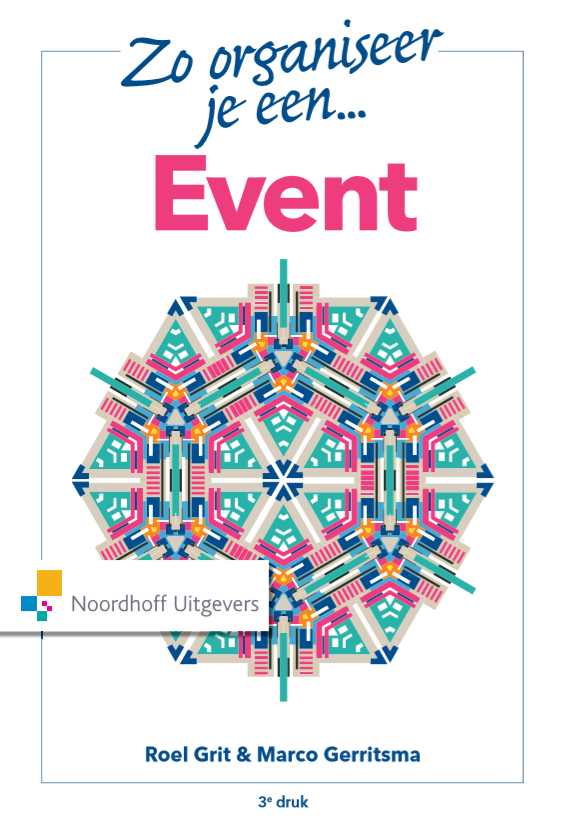 Theorie: ‘Zo organiseer je een event’ van Roel Grit
Wie zijn de betrokkenen?
Stakeholders: persoon, bedrijf of een groep mensen die direct en indirect betrokken zijn bij je evenement.
Waarover ga je een event organiseren?
Je bepaalt zelf het onderwerp,
Een opdrachtgever bepaalt het onderwerp,
Je docent bepaalt het onderwerp,
Een event organiseren in je werk

Een echt event organiseren of eerst oefenen?
Theorie uitleg Stap 1 uit: zo organiseer je een Event, Roel Grit
Door verslag te maken adhv Stap 1 uit: Zo organiseer je een event, Roel Grit.
Stap 1: Formuleer je idee
Je formuleert je idee en zorgt dat je duidelijk beeld krijgt voor wie je een evenement wilt organiseren
Deze stap is afgerond als je een voorlopige begroting en een programma hebt opgesteld
Waarin hoofdlijnen zijn vastgelegd
Wat, wie, welk tijdstip en welke plaats organiseren.
Stap 1: formuleer je idee
Wat is de aanleiding voor de organisatie van je evenement?
Wie gaat het organiseren?
Wie is je doelgroep (en)?
Wat wil je bereiken?
Wat is je thema?
Welke uitstraling moet je evenement hebben?
Wat voor een soort evenement ga je organiseren?
(blz 19 – 30 doornemen)_
Einde van de les, per groep een update van de progressie!
Let op! Deze week (vrijdag) af!
Minimale vereisten (beoordelingsdoc)
Werken aan LA